Урок зв'язного мовлення
«Поведінка в осінньому лісі»
Енергізатор під музичний супровід
Відеододаток урок 1
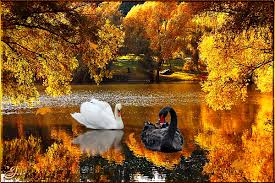 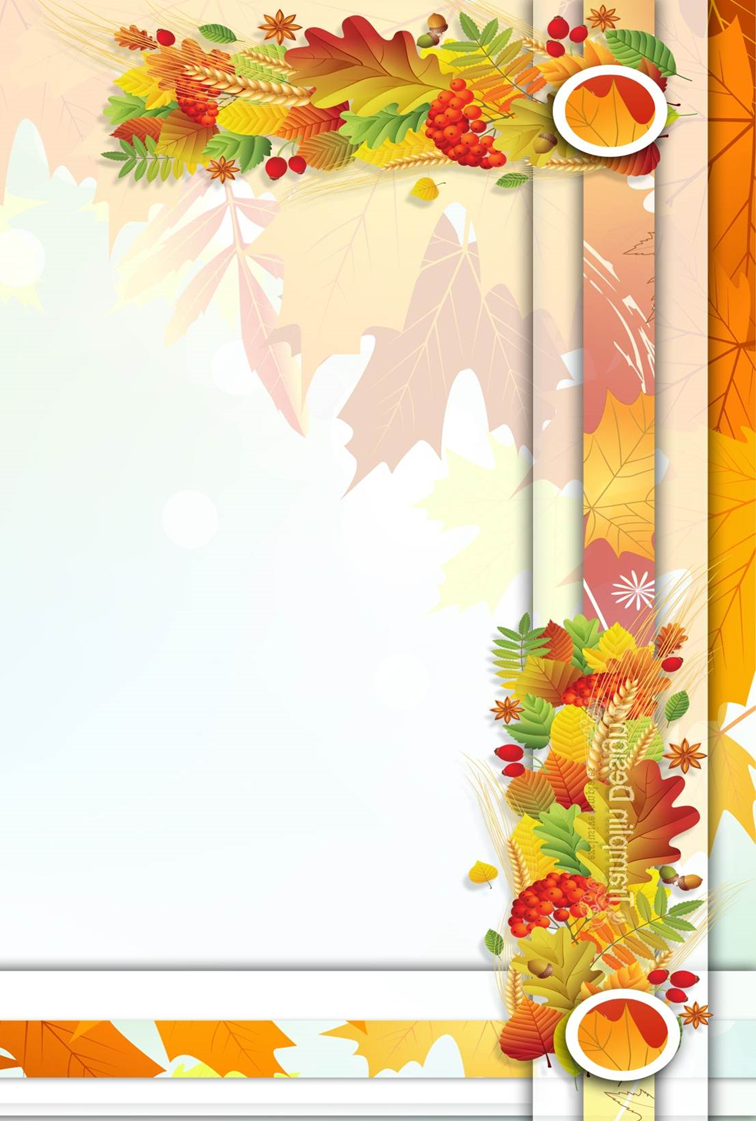 Відгадайте загадку
В жовте лист пофарбувала,Урожай з полів зібрала.Золотила вербам косиЧарівна цариця - …
Осінь
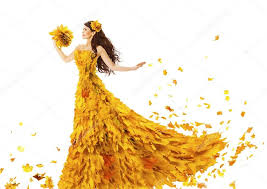 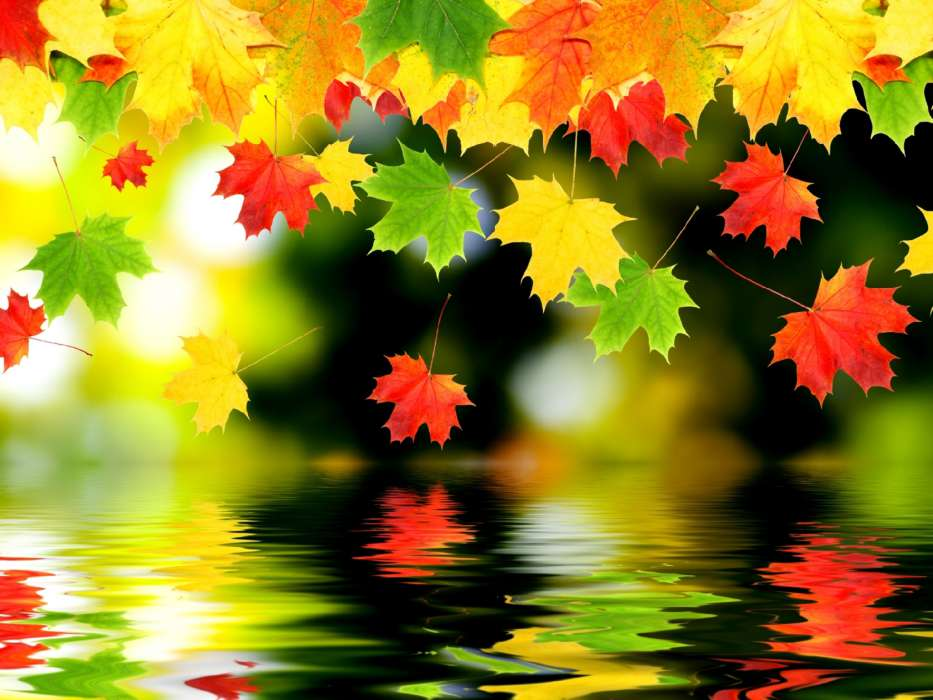 Легенда
 «Четверта донька Сонця.»
Вправа «Мікрофон»
Прочитайте й поясніть прислів'я
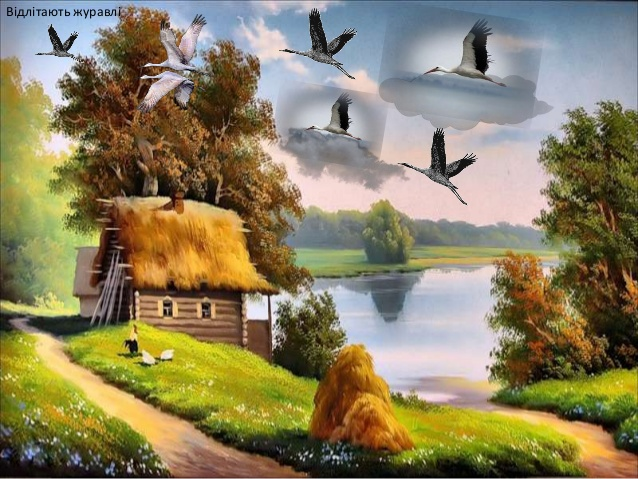 Осінь на строкатому коні їздить.Ходить осінь по краю та виганяє птахів з гаю.Весною горшки порожніють, а восени повніють.Весною дощ парить, а восени мочить.
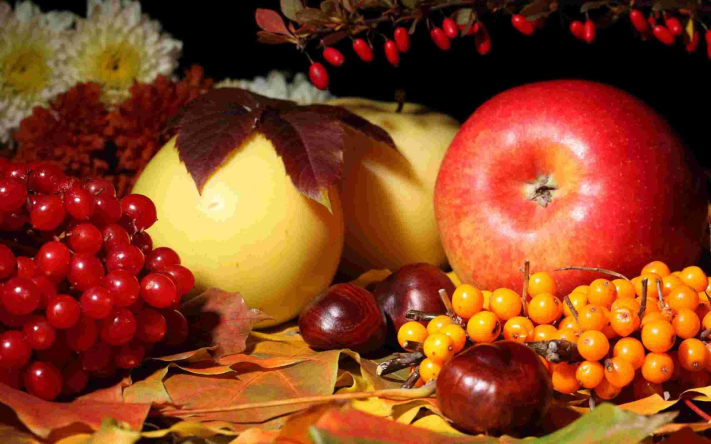 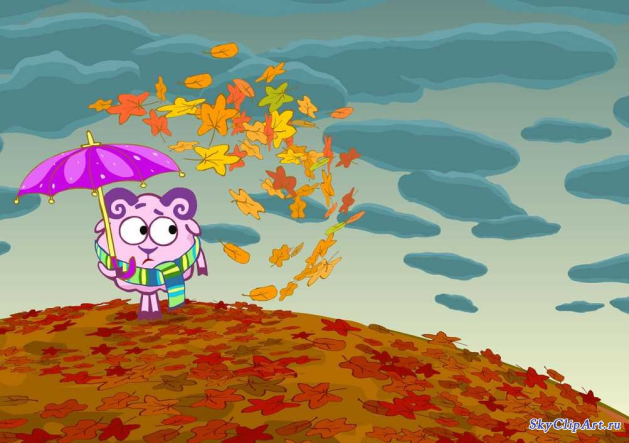 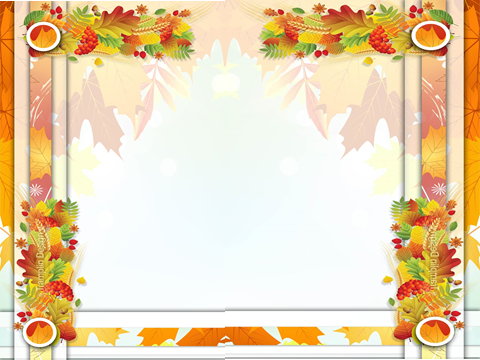 Чим вам 
подобається осінь?
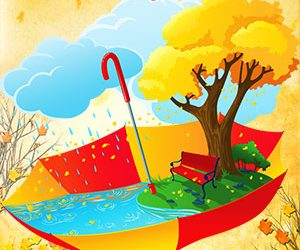 За ілюстраціями впр.28, с.17
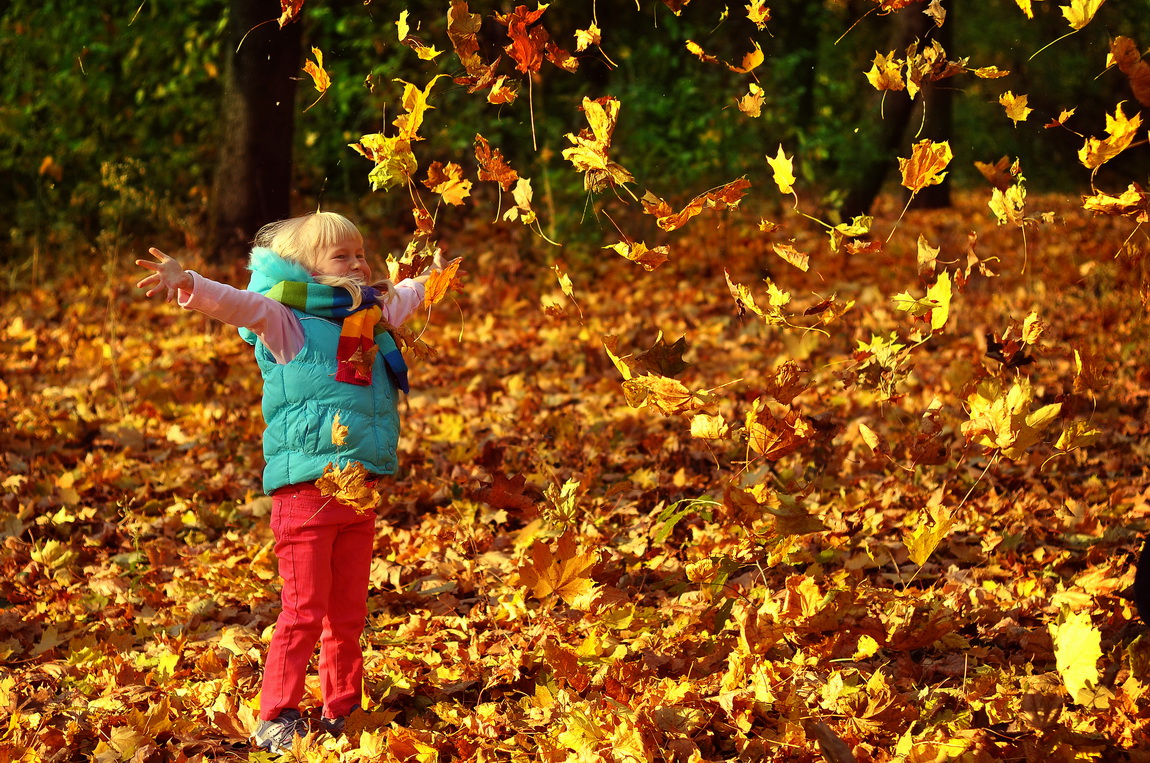 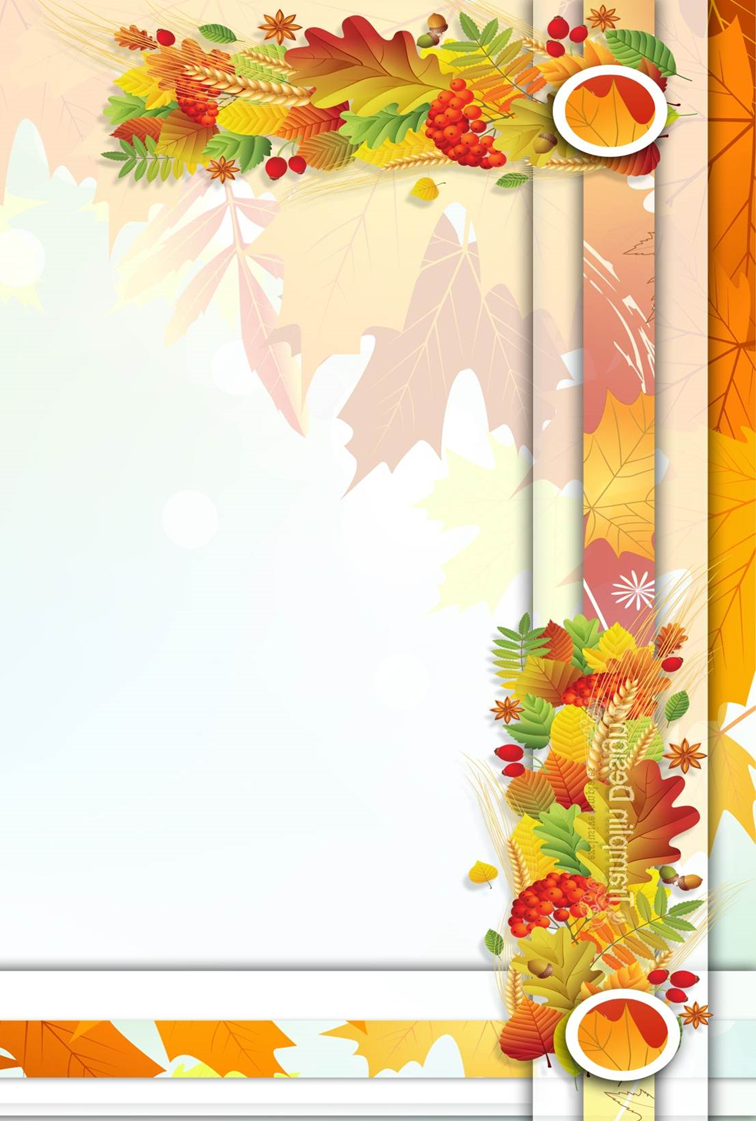 фізкультхвилинка
Шумить вітер, шумить ліс.Тихо лісом ходить лис.Заховався зайчик в кущ.Із куща піднявся хрущ.Не хитайте ви куща,Не лякайте – но хруща.Хай росте угору ліс,Не чіпа хай зайця лис.Тільки вітер «Шу – шу – шу!».Сядьте тихо, вас прошу.
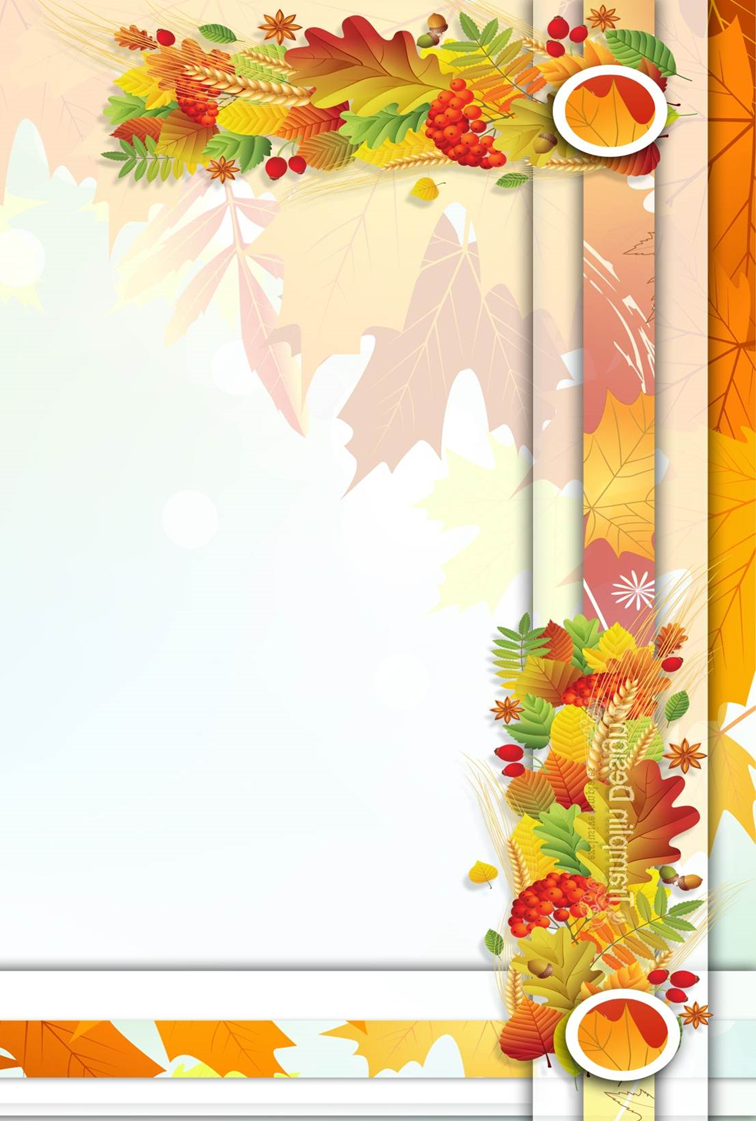 Вправа «Цікаво знати»
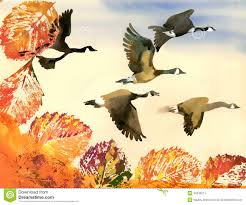 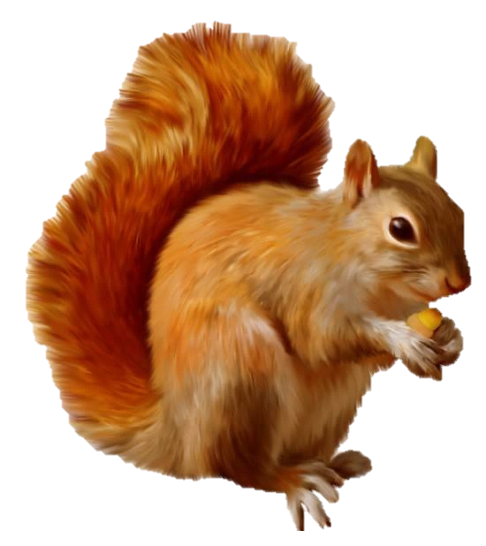 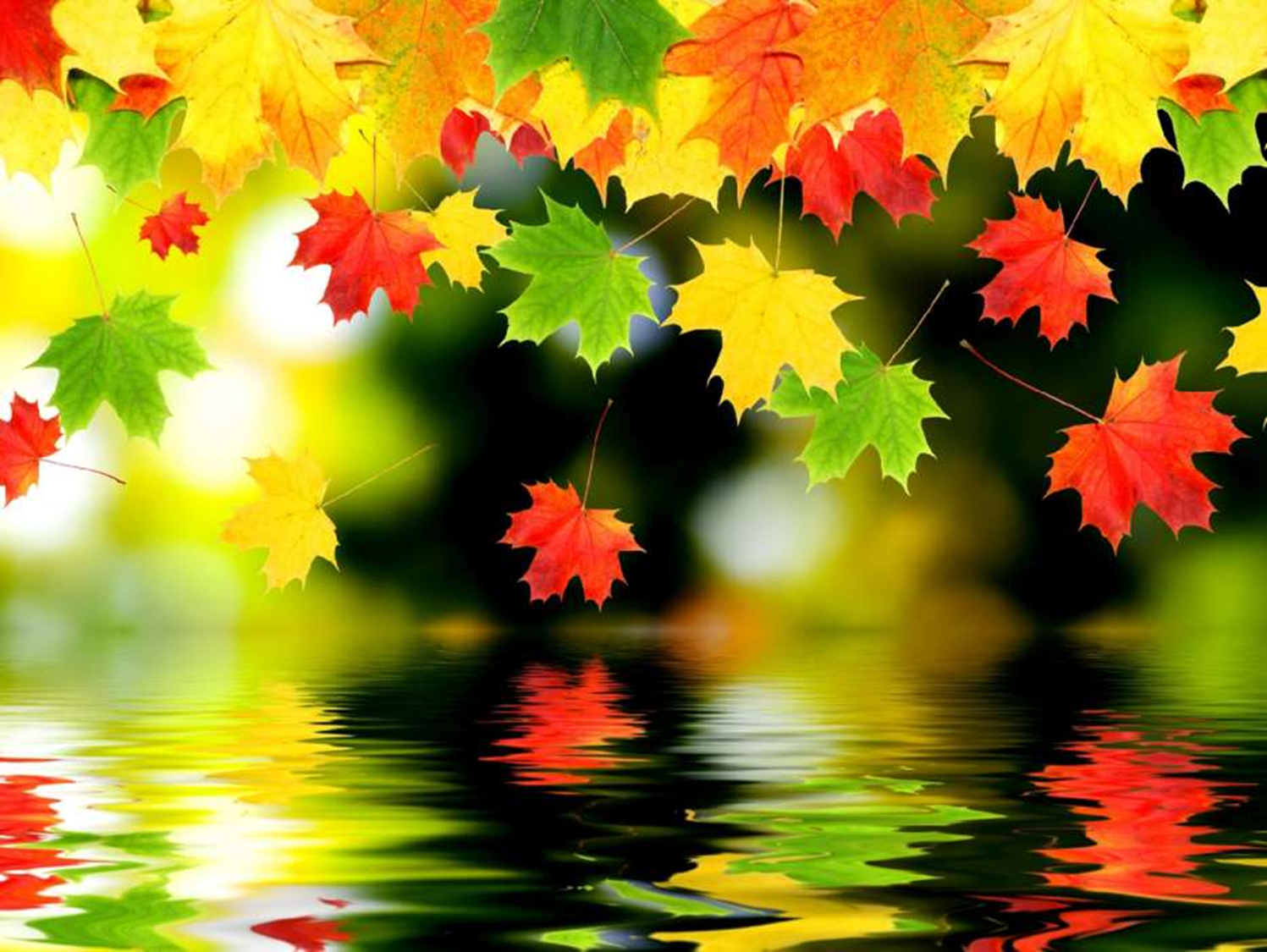 Вікторина 
«Чи знаєте ви гриби?»
Відеододаток  урок 1
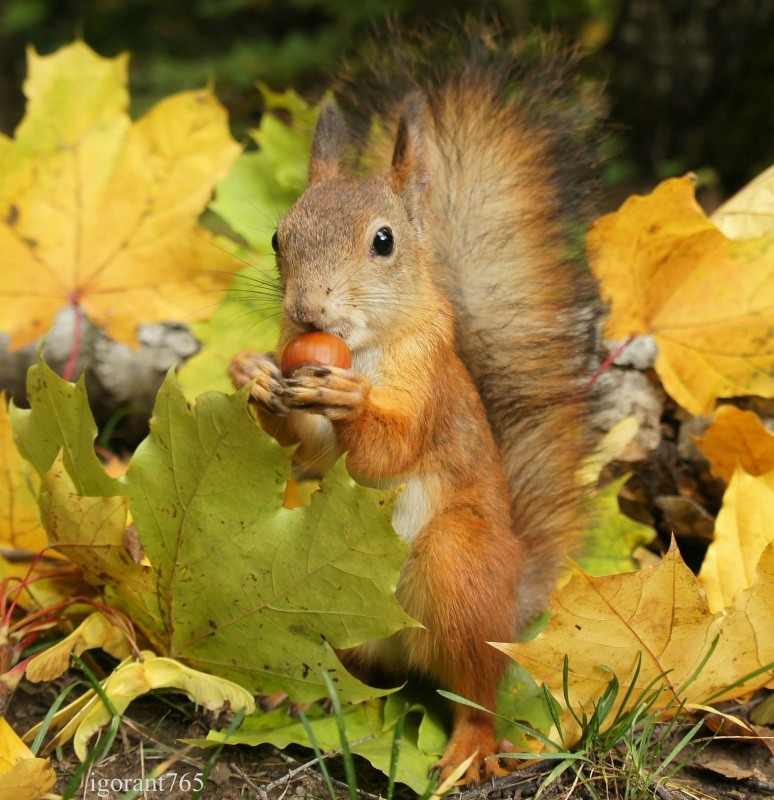 Робота за малюнком с. 17
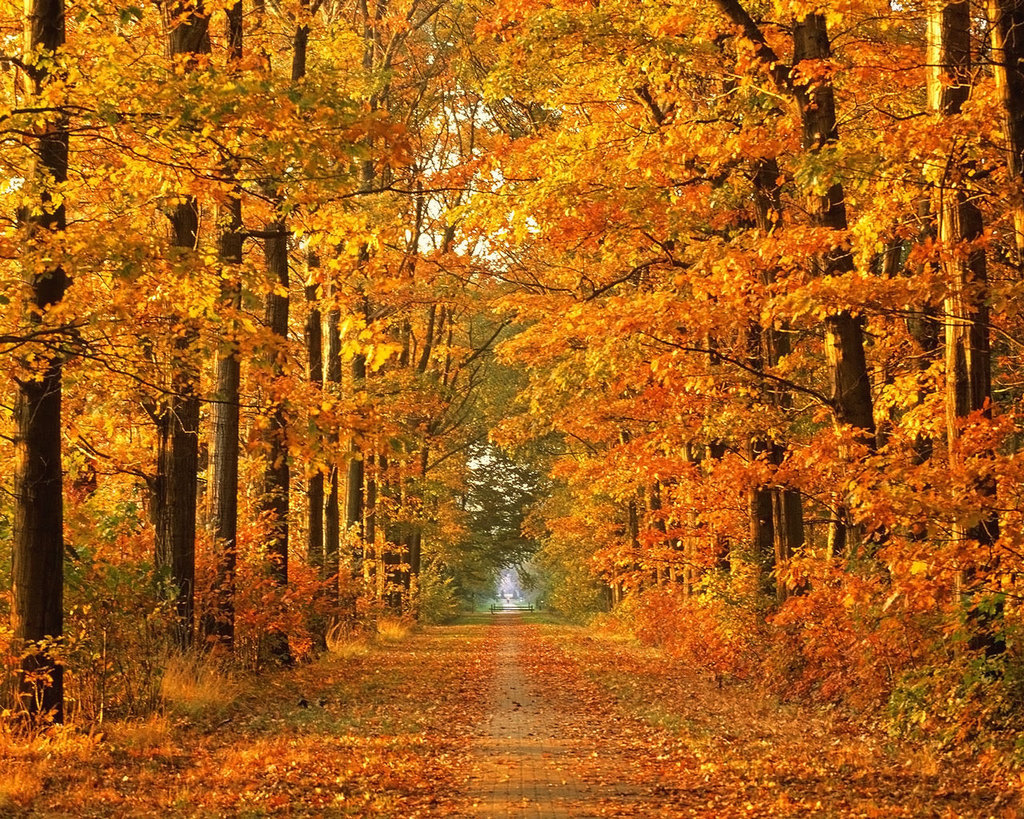 - Гра «можна -  не можна»
Робота в групах 
- «Складання правил
 поведінки в осінньому лісі»
-Звітування груп.
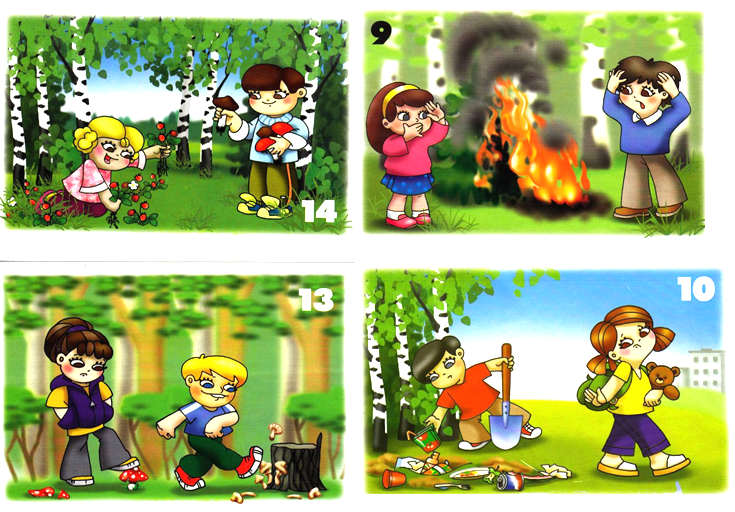 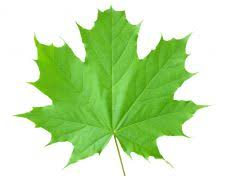 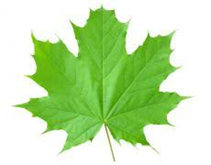 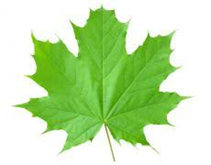 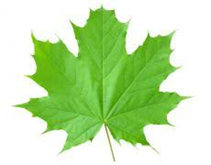 Зразок написання 
 правил поведінки в лісі
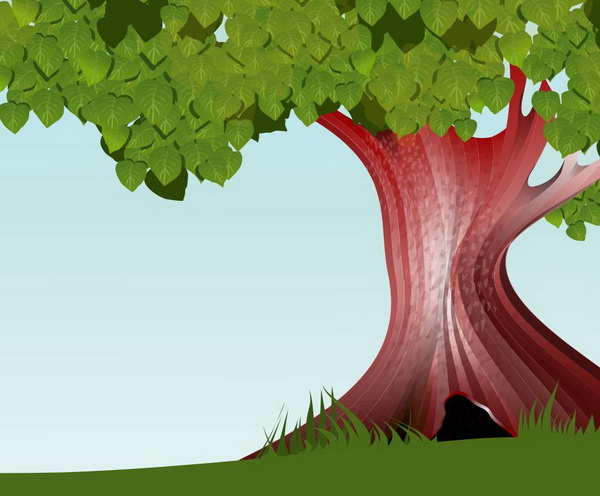 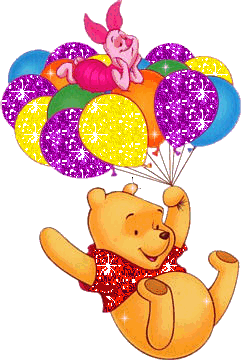 Молодці!!!
Інтернет джерела:
-http://ukrdz.in.ua/ukrayinska-mova-3-klas-zahariychuk-movchun/;
-https://www.schoollife.org.ua/108-2016/;
https://www.google.com.ua/url?sa=i&rct=j&q=&esrc=s&source=images&cd=&ved=0ahUKEwjQyq3TrZvXAhXrCJoKHbm_CeUQjRwIBw&url=http%3A%2F%2Fwantparty.in.ua%2Fvirshyky-pro-osin-malyukam%2F&psig=AOvVaw02TjqG4bnJKCIBePlVODgx&ust=1509556288502333;
https://www.google.com.ua/url?sa=i&rct=j&q=&esrc=s&source=images&cd=&cad=rja&uact=8&ved=0ahUKEwiNpLqTrpvXAhXMFZoKHVXFD5oQjRwIBw&url=http%3A%2F%2Fchereshenka-f.narod.ru%2Findex%2Fpravila_povedinki_v_prirodi%2F0-122&psig=AOvVaw2BleUB1xMufFNkvZOFN3bn&ust=1509556393770183
https://ru.savefrom.net/#url=http://youtube.com/watch?v=nyzSvf6a6hk&utm_source=youtube.com&utm_medium=short_domains&utm_campaign=ssyoutube.com.
https://www.google.com.ua/imgres?imgurl=http%3A%2F%2Fwww.poetryclub.com.ua%2Fupload%2Fpoem_all%2F00607492.jpg&imgrefurl=http%3A%2F%2Fwww.poetryclub.com.ua%2Fgetpoem.php%3Fid%3D607492&docid=HCqQuEmlRNSA4M&tbnid=rMpdzKwFocX9xM%3A&vet=10ahUKEwjr6NSWr7fXAhVJJFAKHfktC1sQMwhHKA0wDQ..i&w=600&h=400&bih=588&biw=1366&q=%D0%BE%D1%81%D1%96%D0%BD%D1%8C&ved=0ahUKEwjr6NSWr7fXAhVJJFAKHfktC1sQMwhHKA0wDQ&iact=mrc&uact=8.
https://ru.savefrom.net/#url=http://youtube.com/watch?v=38F99gyl0s0&utm_source=youtube.com&utm_medium=short_domains&utm_campaign=ssyoutube.com